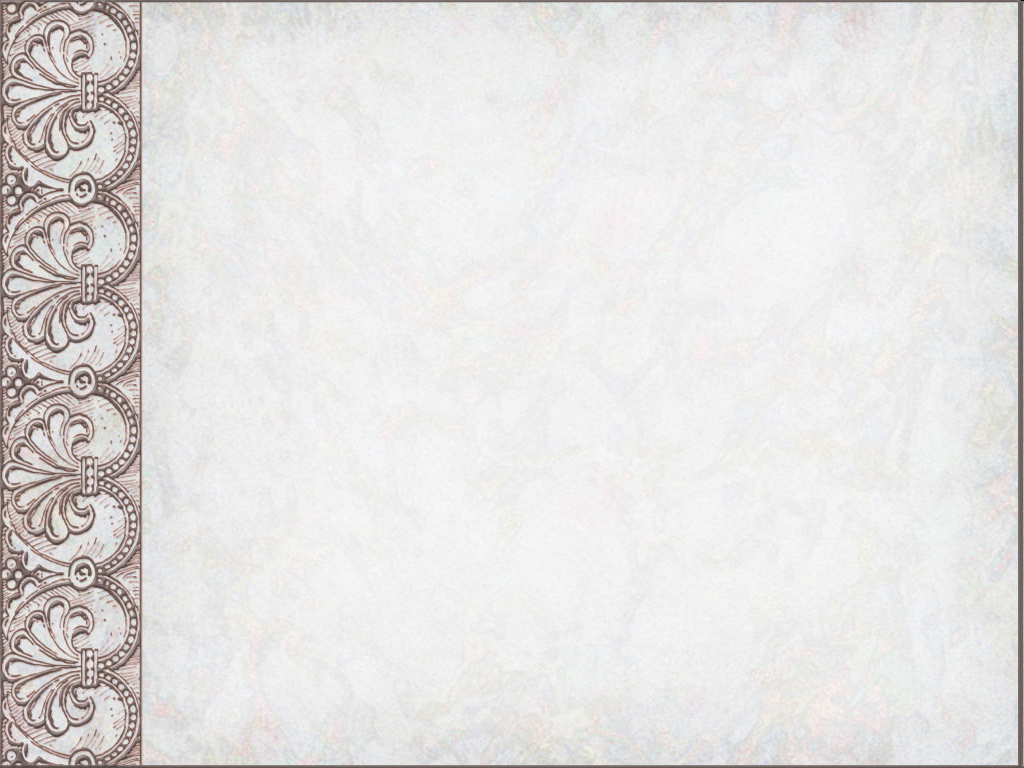 Урок  русского  языка
во  2  классе по программе
"Школа 2100"
Фамилия –   наследуемое семейное наименование;  то же, что и семья.
Тема урока:  развитие умения писать большую  букву в фамилиях людей.
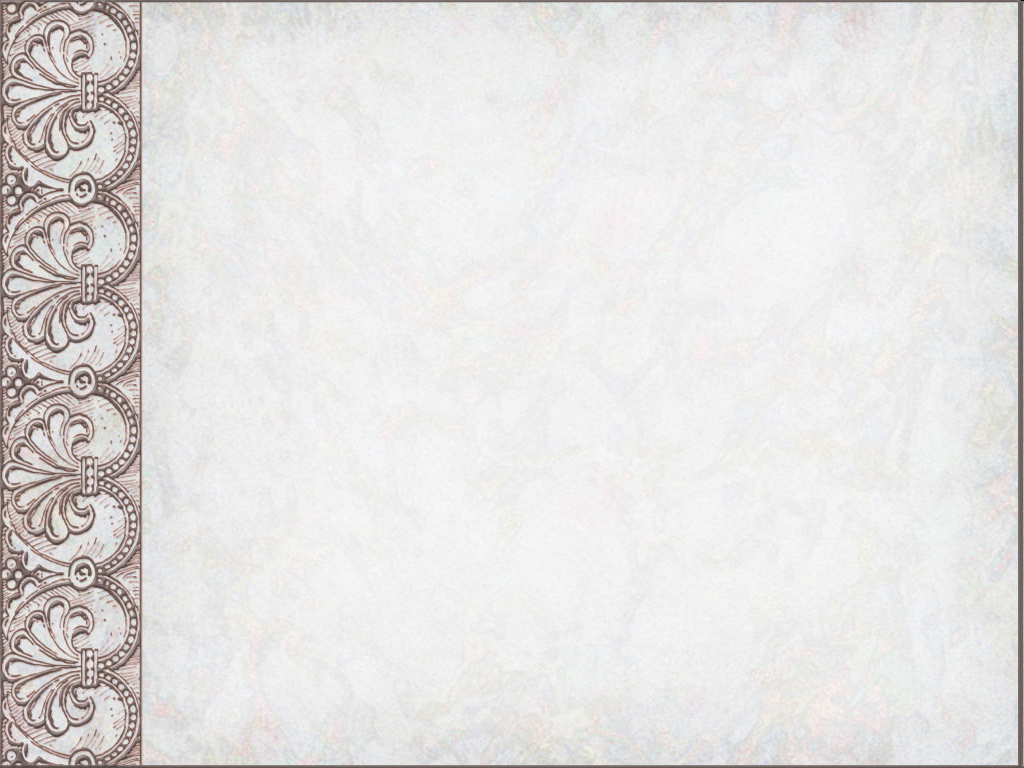 внешний вид
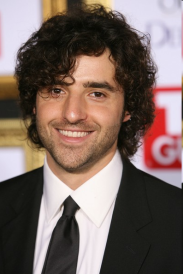 черные волосы
Чернов, Черноволосый
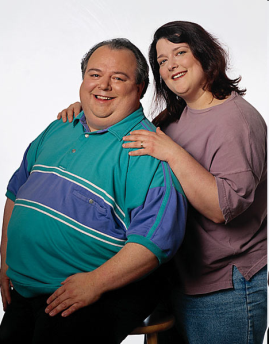 полный человек
Толстов, Животов
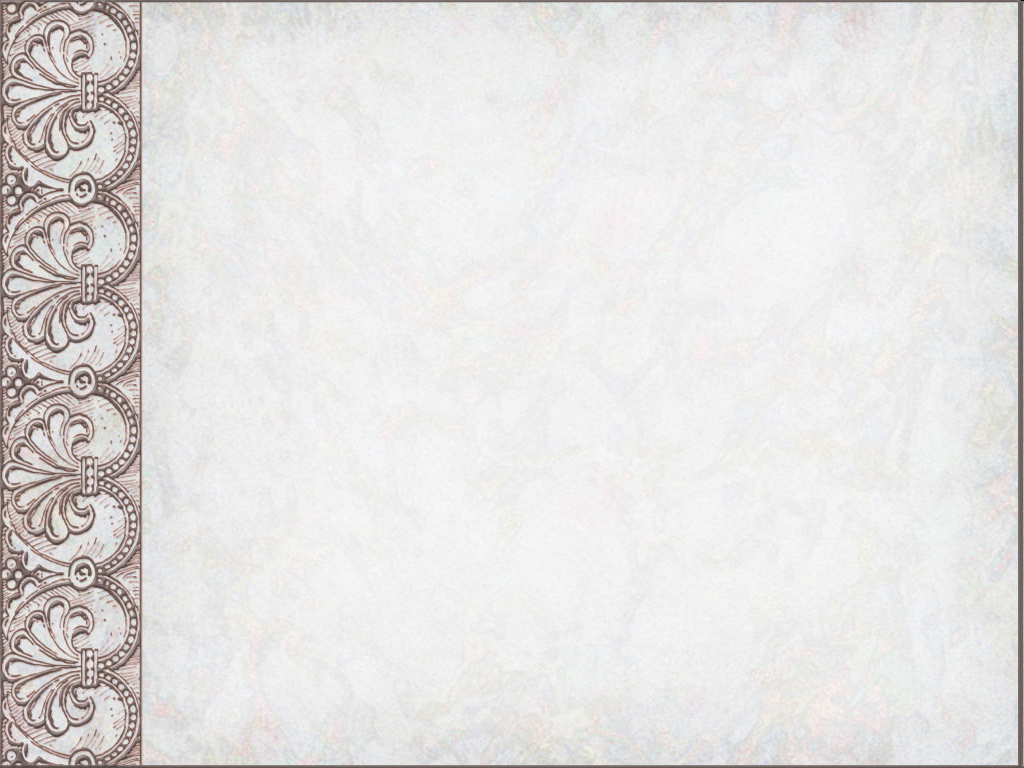 от профессии
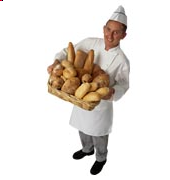 печет хлеб
Хлебов, Хлебушкин
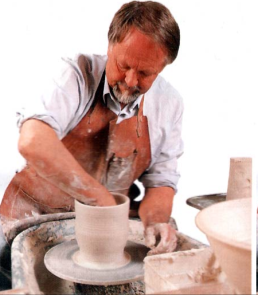 гончар
Гончаров, Горшков
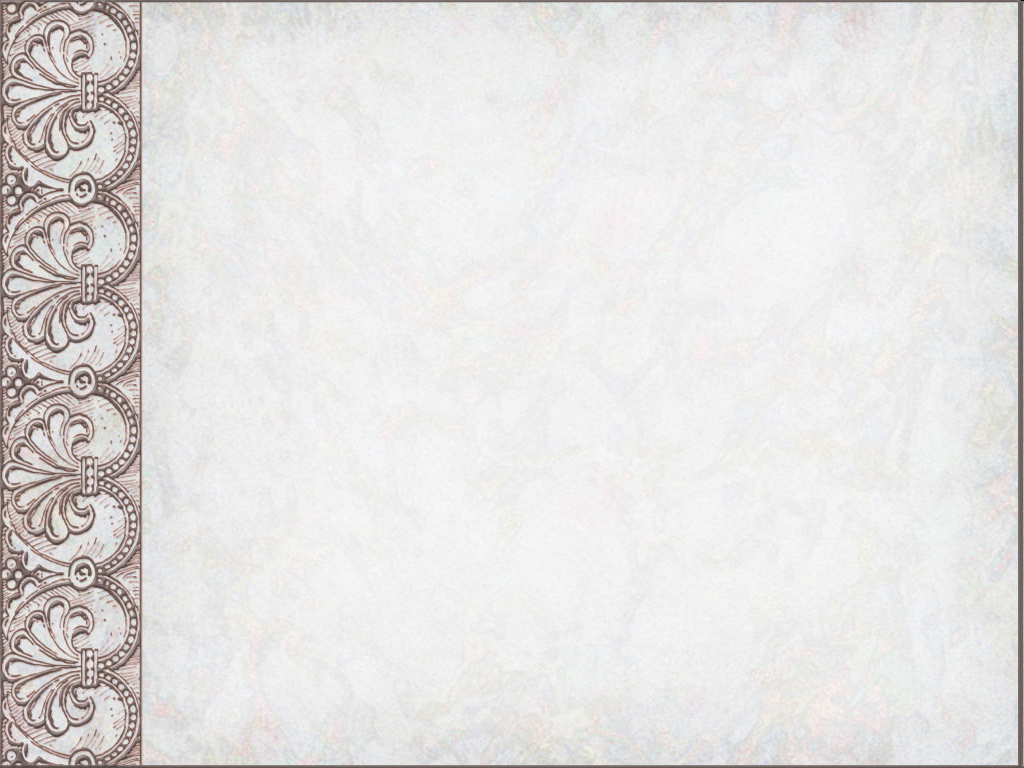 от места жительства
жил в Новгороде
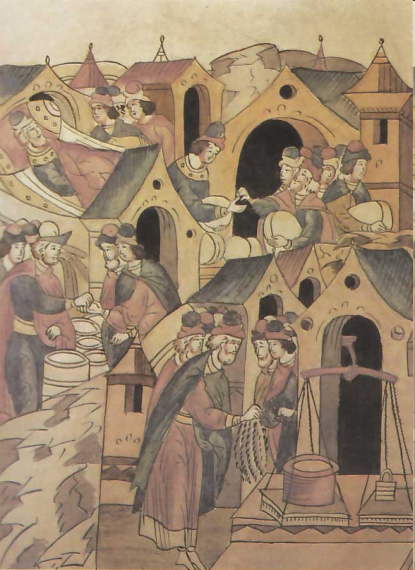 Новгородцев
Зарядка
для глаз
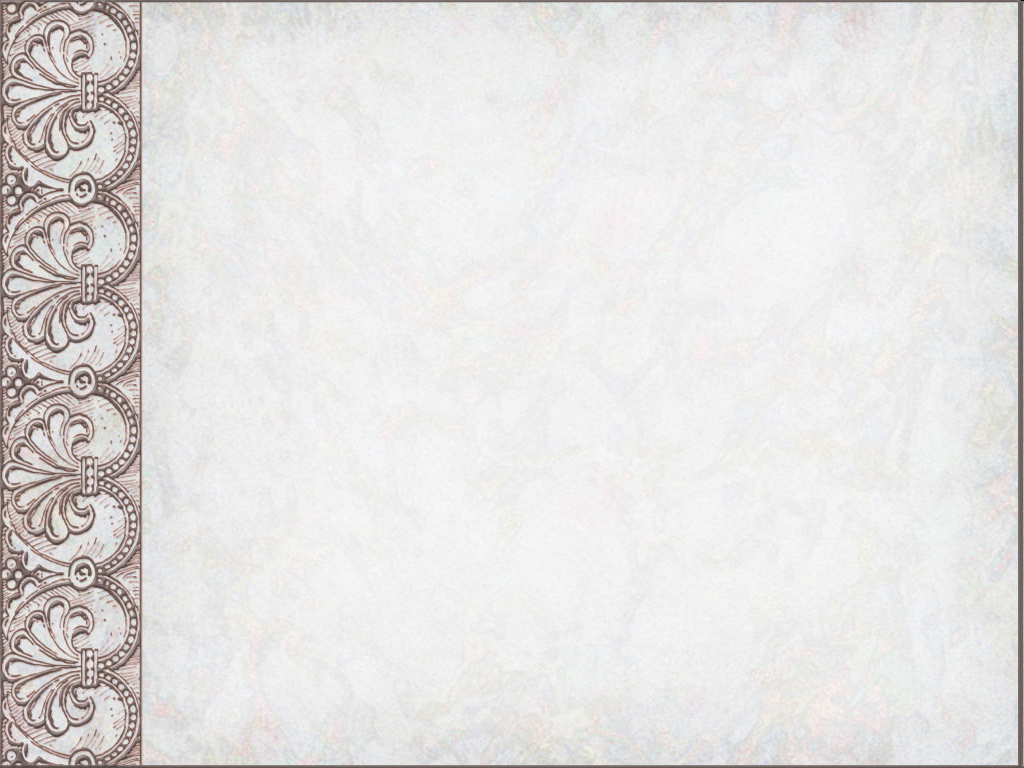 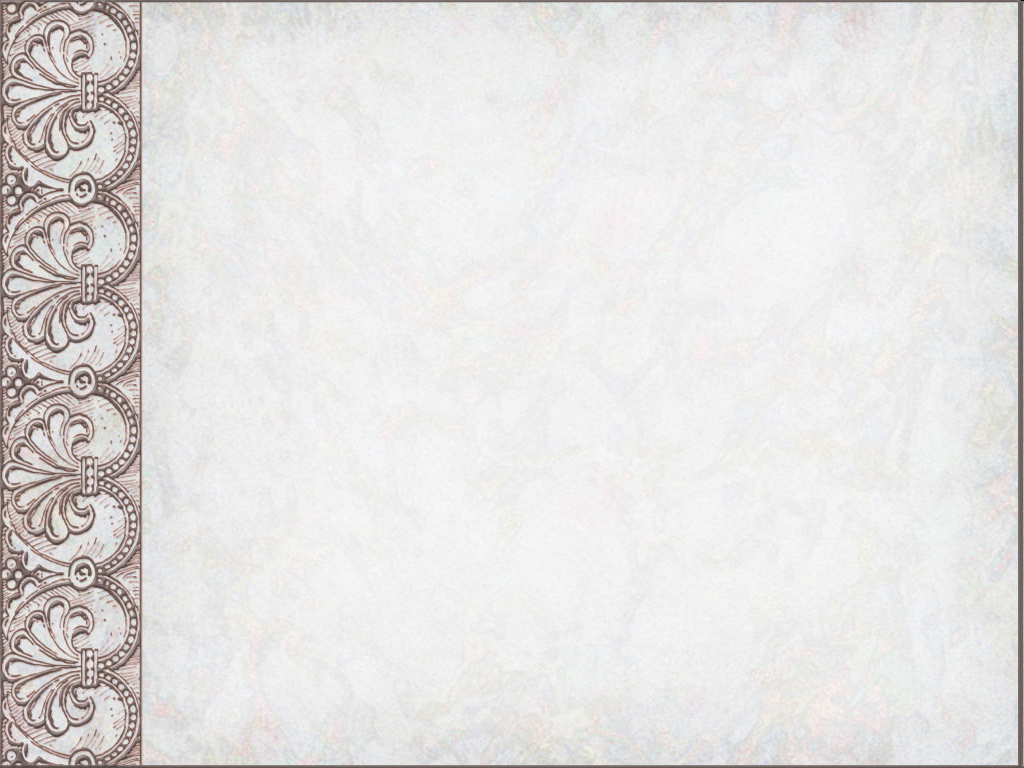 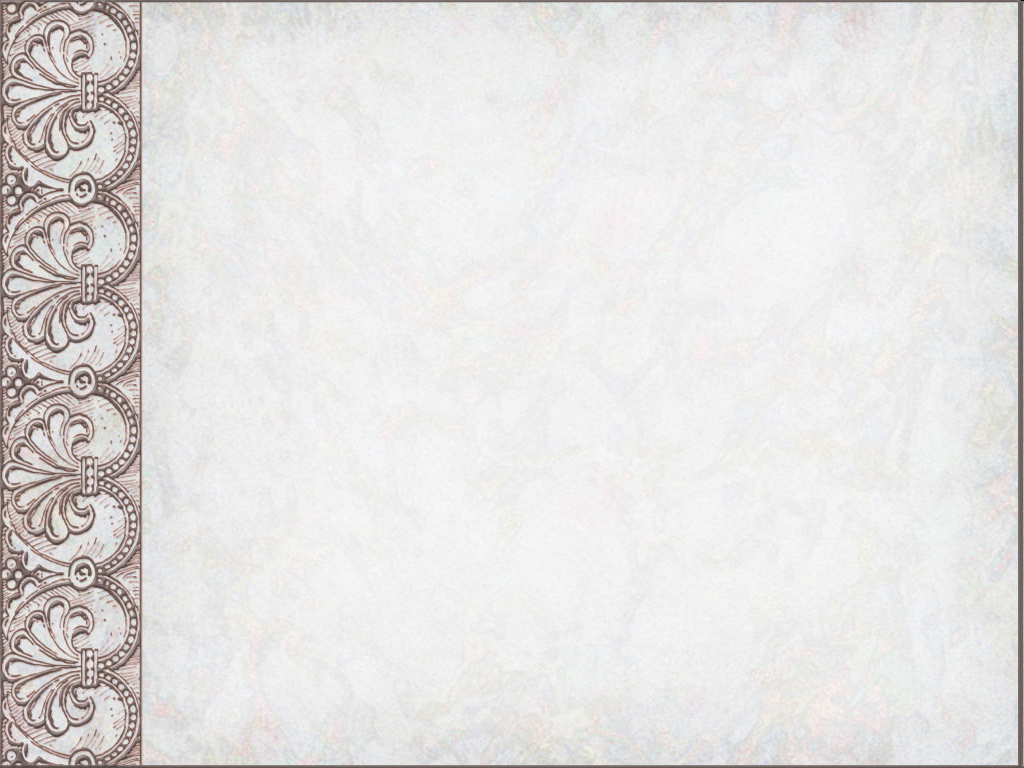 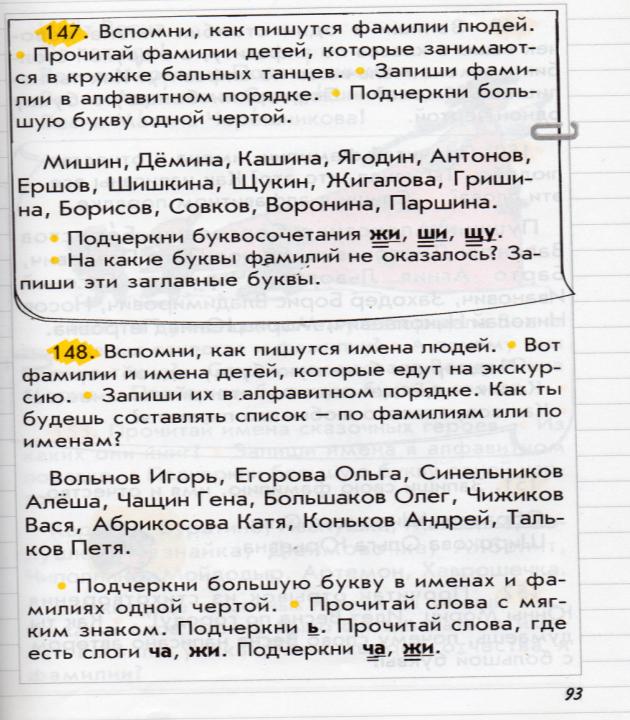 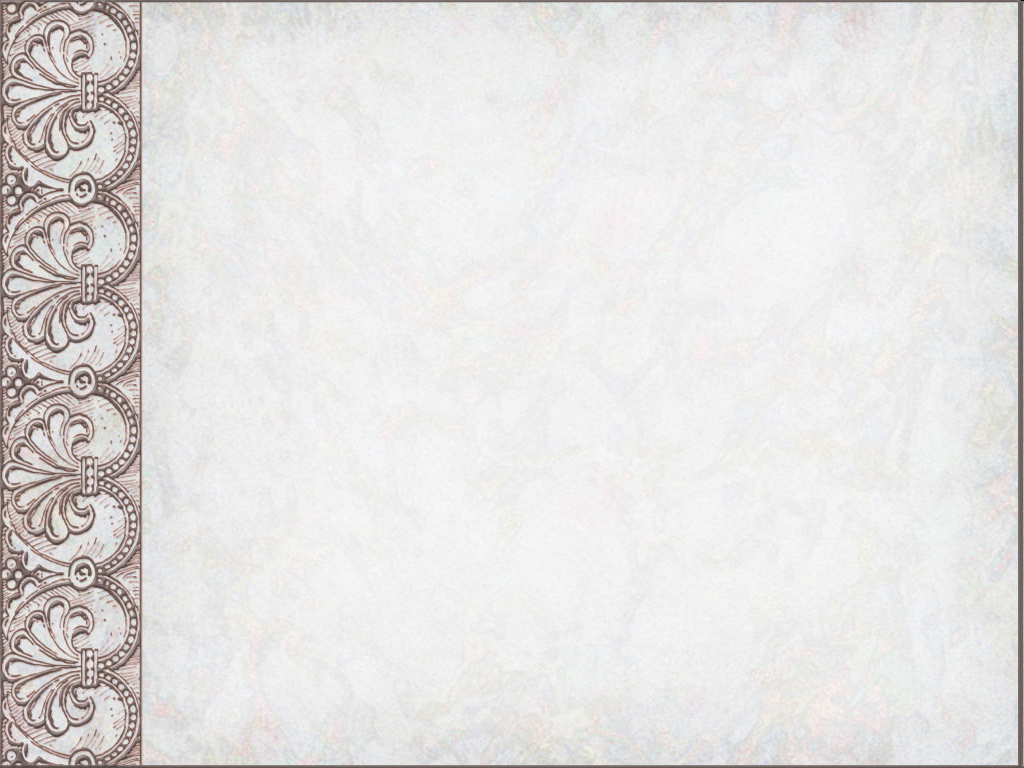 Антонов,    Борисов, Воронина, Гришина, Дёми- на,  Ершов,  Жигалова,  Ка- шина,   Мишин,   Паршина, Совков, Шишкина, Щукин, Ягодин.
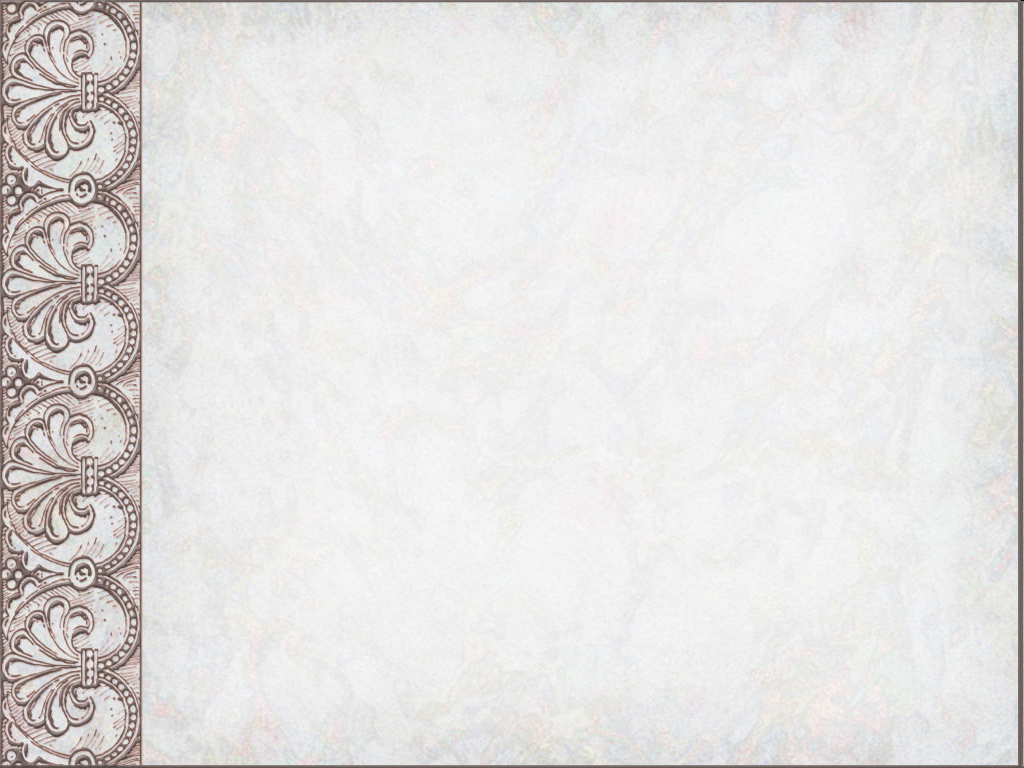 Спасибо  за  урок